The Newly RevisedVineland-3
Online (iPad/Laptop) Administration of the Parent Interview
Adaptive Behavior
Definition: performance of daily activities required for personal and social sufficiency
Notes:
1. Adaptive behavior is age-related.
2. Adaptive behavior can change (can improve or regress).
3. Adaptive behavior is defined by typical performance, not by ability.
Online Administration
Allow pop-ups for qglobal (Google Chrome) 
Under your web browser settings, then Content Settings, then Popups
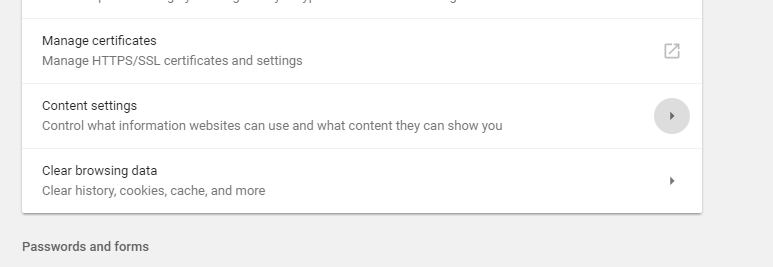 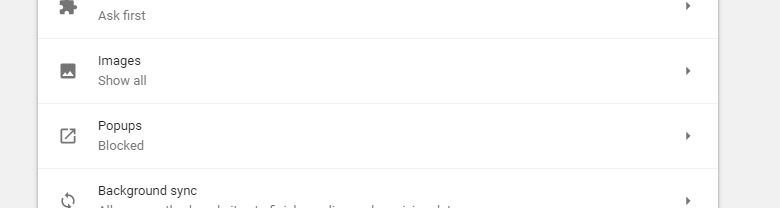 Allow pop-ups for qglobal (Google Chrome)
then Add,  and type in the qglobal web address
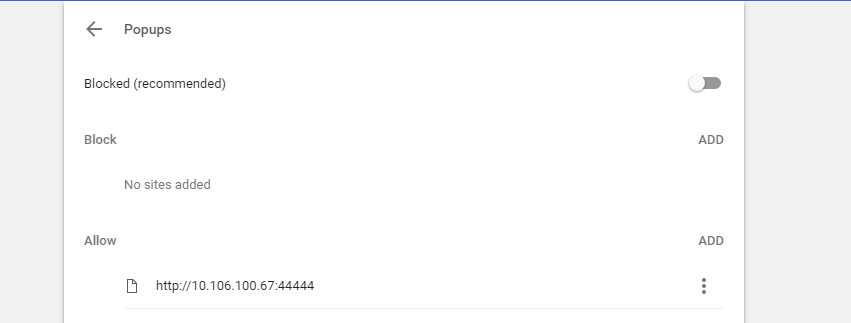 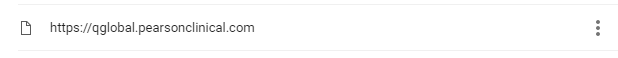 Allow pop-ups for qglobal (Firefox)
Click on ‘Tools’, then ‘Options’
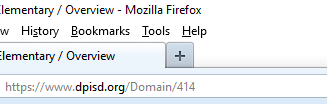 Under the Content tab, click on pop-up window ‘Exceptions’
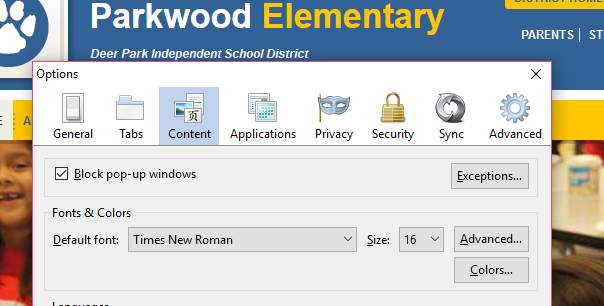 Allow pop-ups for qglobal (Firefox)
Type in the qglobal address and click ‘Allow’
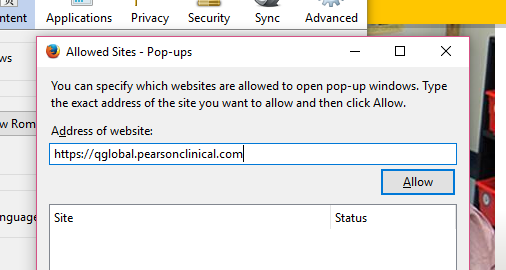 Allow pop-ups for qglobal (iPad) 
Under ‘Settings’, select ‘Safari’, make sure that the ‘Block Pop-ups’ button is off (not green)
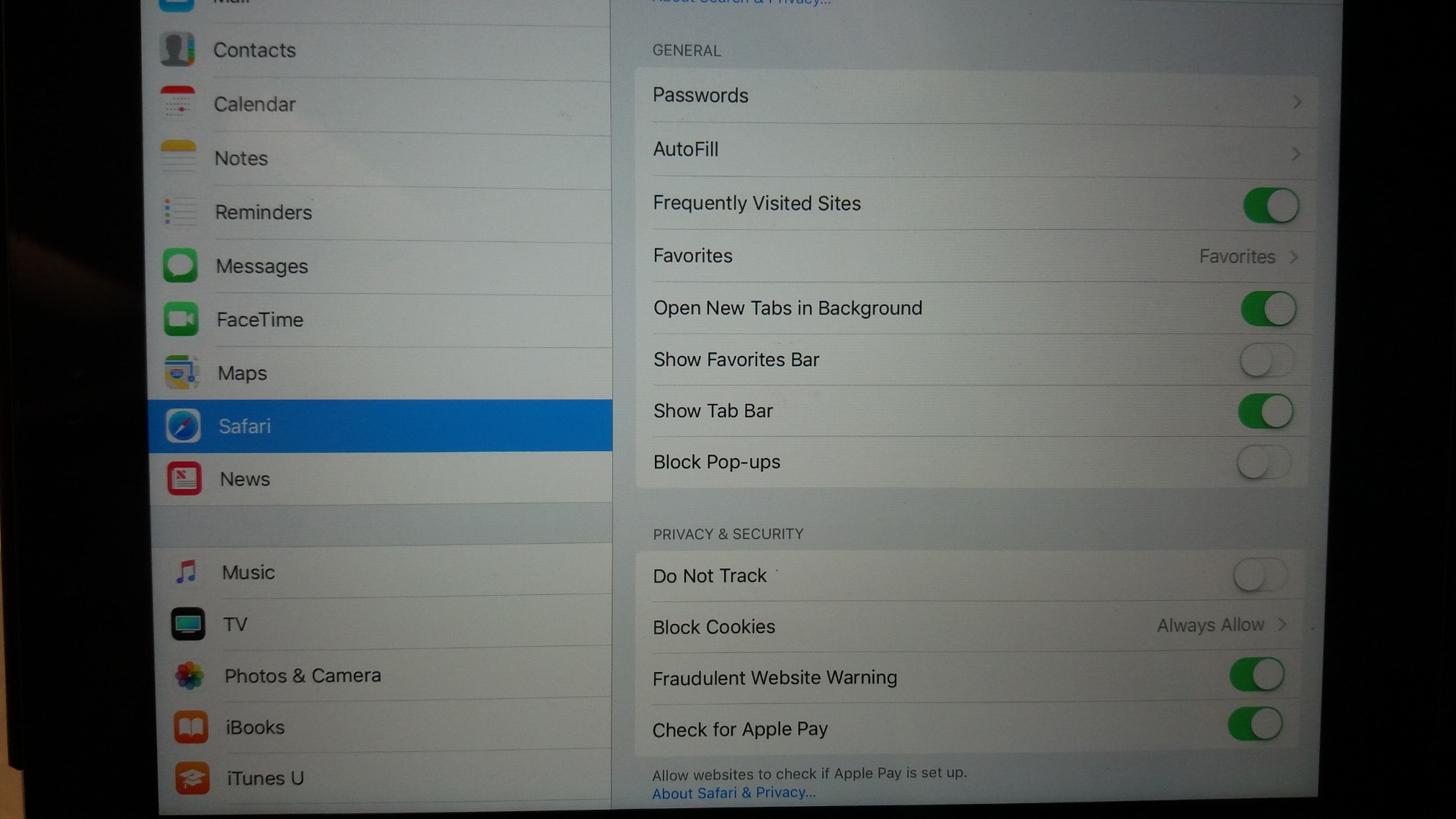 Log-in to Q-Global 
Add new examinee or select examinee if available
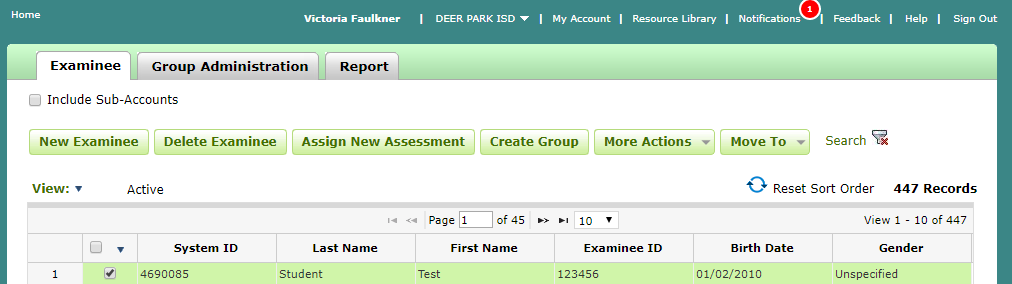 Assign a new assessment for your student
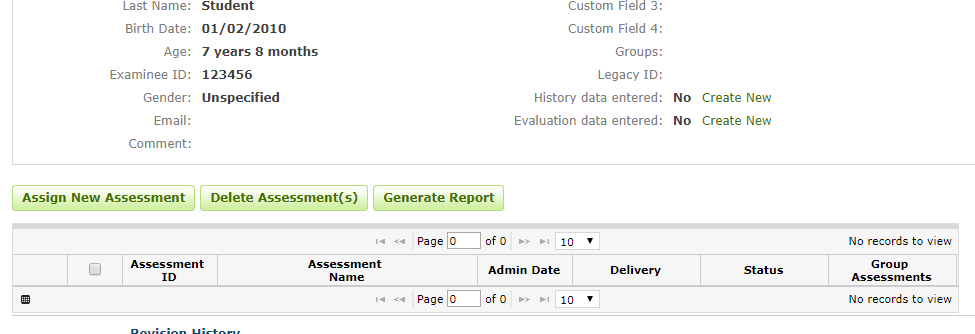 Select the Vineland 3 Comprehensive Interview Form
Click Assign
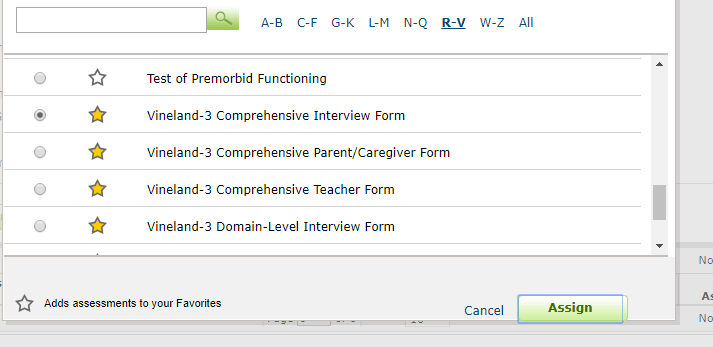 Decide if you want to include the Motor Skills Domain (birth-9) or the Maladaptive Behavior Domain (3-adult) in your assessment
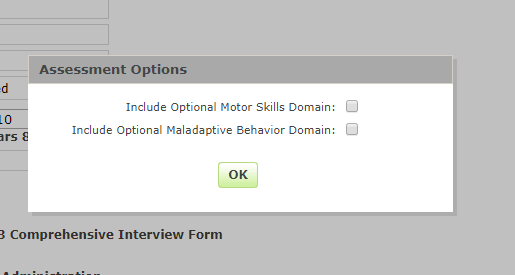 Select the administration date and your name
Click On-Screen Administration
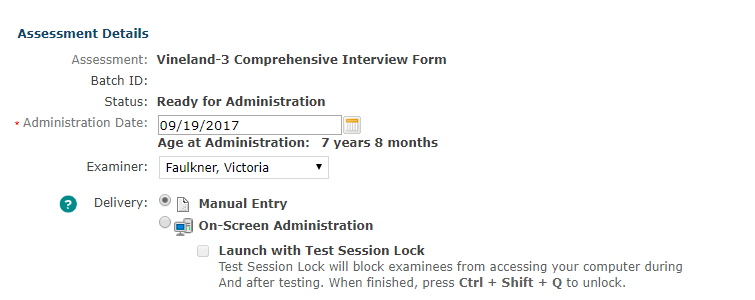 Once age is entered (pre-populated, but changeable), click ‘Start Assessment’
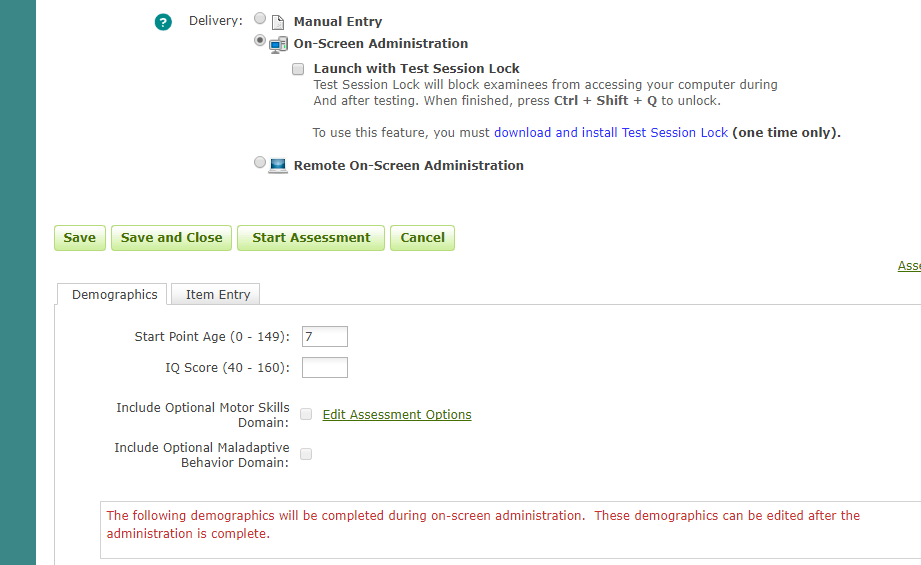 After the instructions page, you will enter information about the respondent
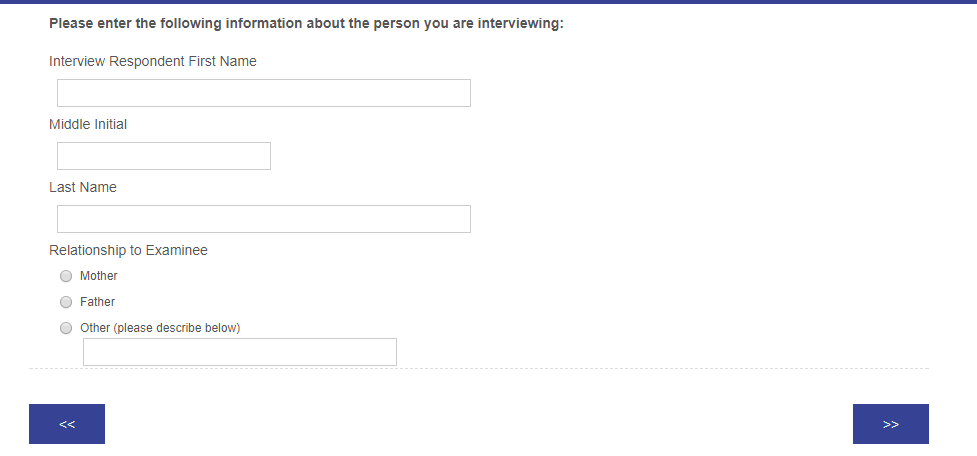 You will see the title of the Domains and the Subdomains as you go through the interview
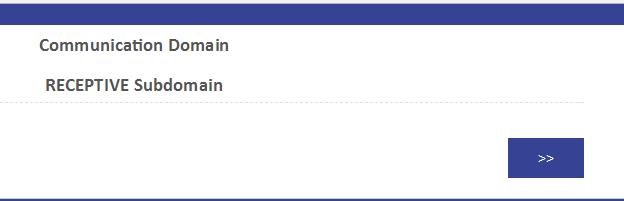 The items are grouped by categories
As you select the responses, the software will determine if you met the basal and ceiling rules, and will either add additional items or move on to the next category.
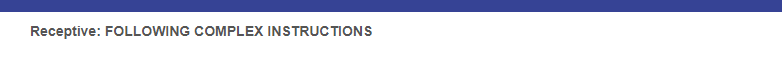 Remember: The Vineland is an interview.  You do not read the items to the parent.  You ask a question that relates to the category and then probe for more detailed information if needed.  
The online administration provides ‘Suggested Interview Questions’ that you may ask – or you can make up your own.
The software will enter the student’s name into the question.
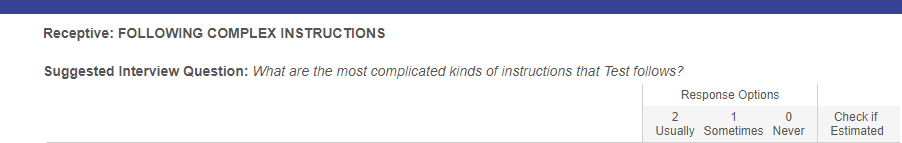 If you need more detailed information to score an item, you can click ‘Probe’ to see the suggested probe question – or you can make up your own.
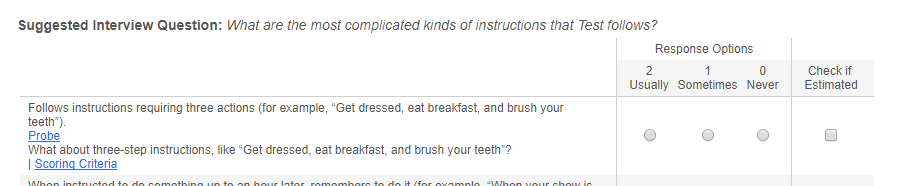 If you are not sure how to score an item, you can click ‘Scoring Criteria’ for information
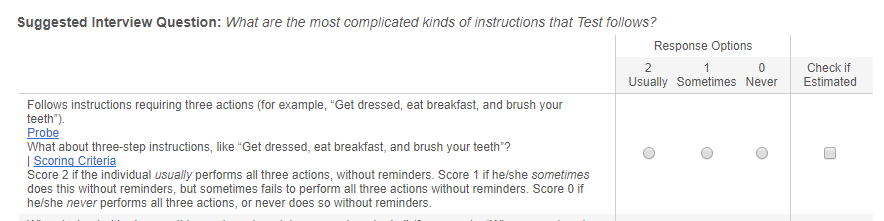 Feel free to type examples and notes in the ‘Comments or Observations’ box at the bottom of each page
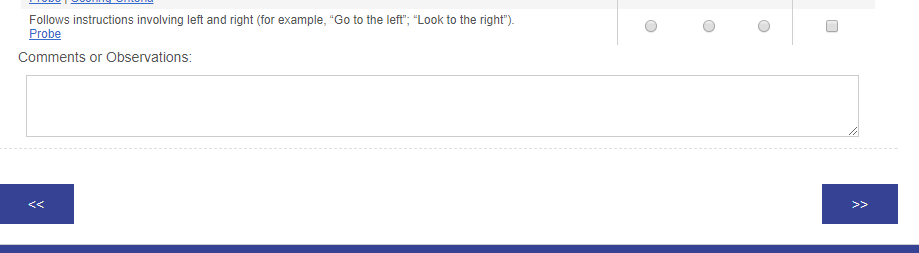 Caution: you are able to go back to a previous page during the administration; however, you will lose the answers that you entered on your current screen.
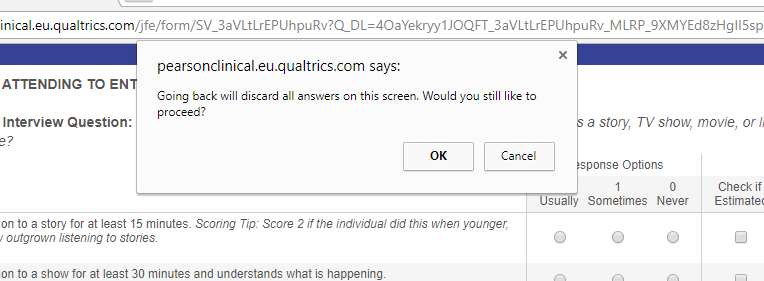 After the last section, you will have a box for ‘General Comments’).  Click the “go forward” arrow to end the administration.
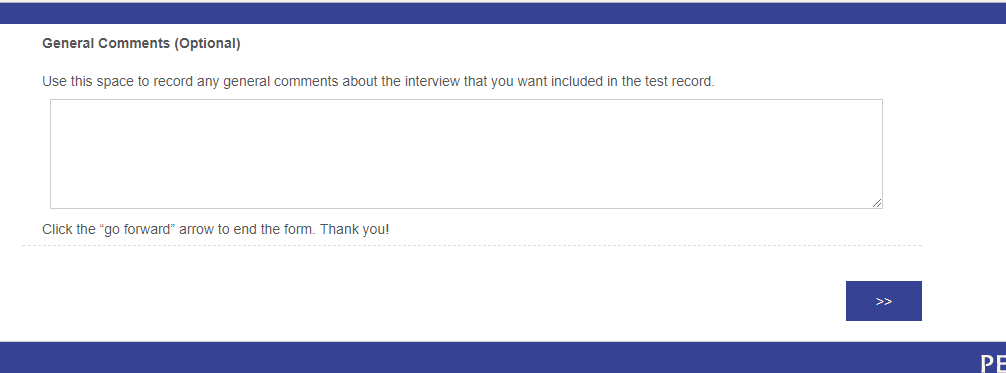 You are all done!
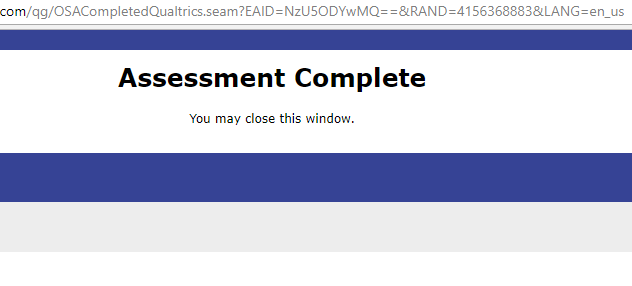 The assessment will now be ready for generating a report
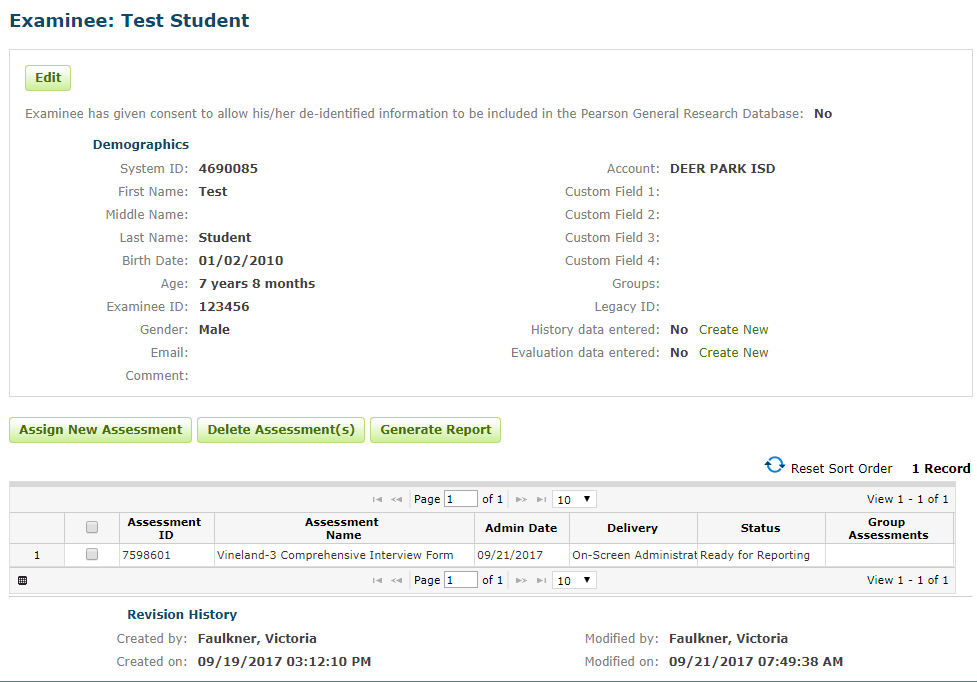